Favela Rising Background
Seating Chart
Blackboard is here
Seating Chart
Blackboard is here
Seating Chart
Blackboard is here
Brazil: What do we know?
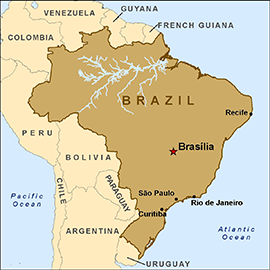 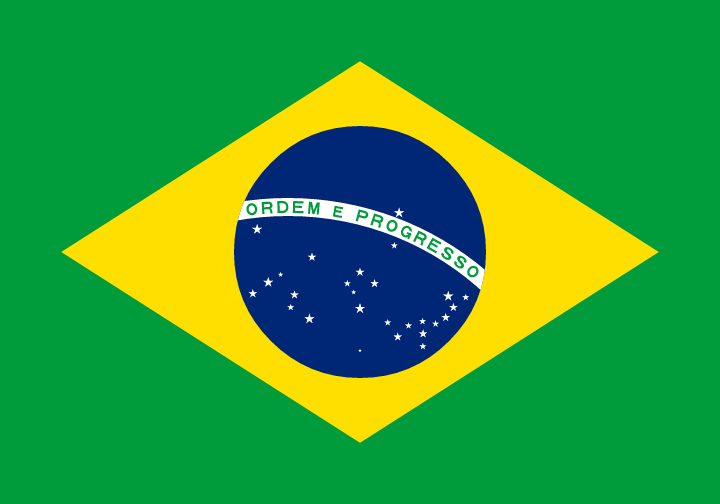 Brazil: What do we know?
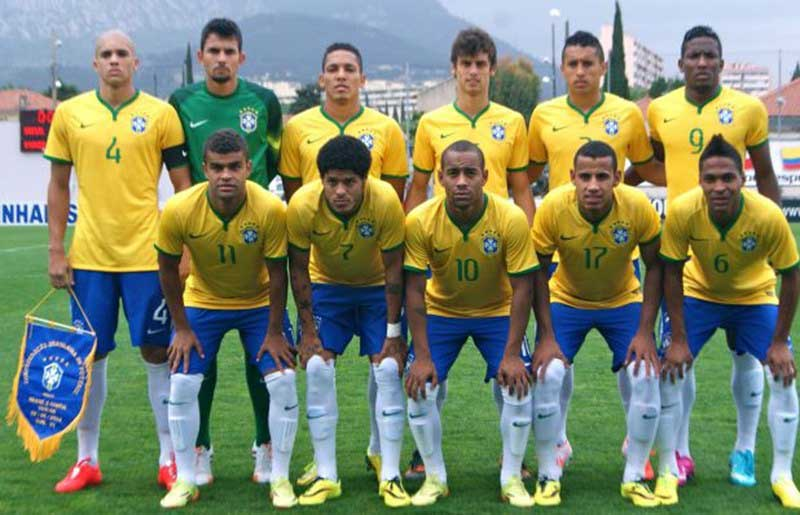 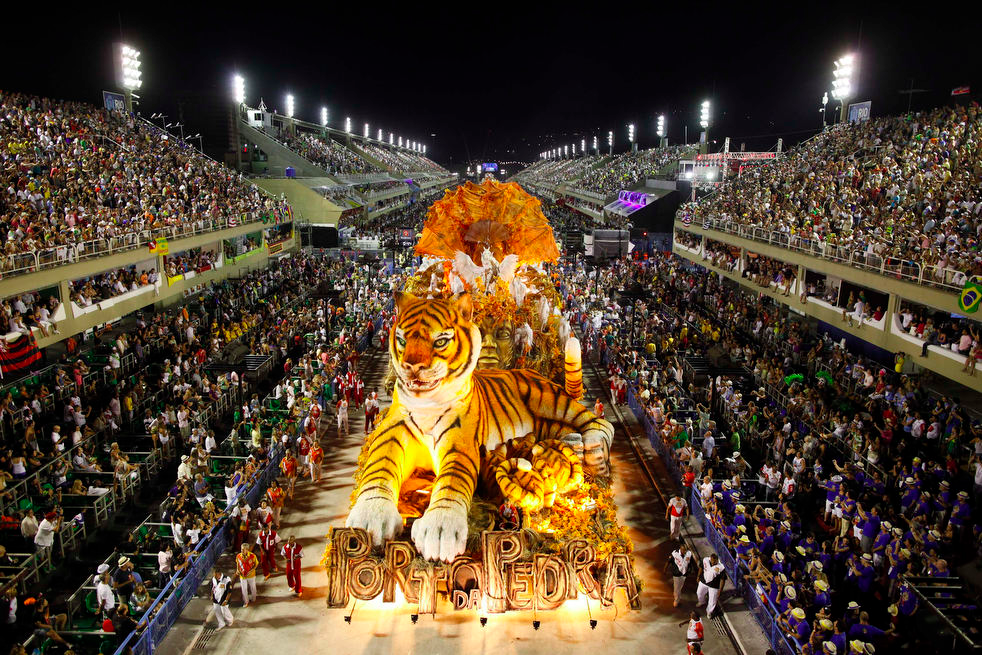 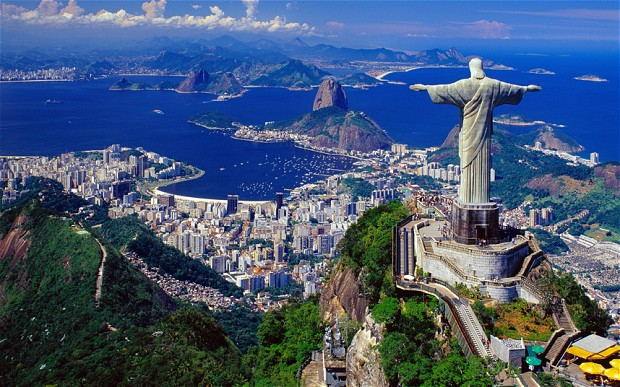 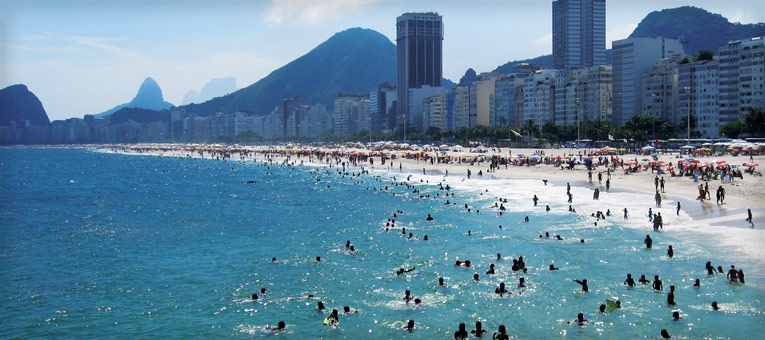 Well, did you know…
Brazil has the third highest murder rate in the world.
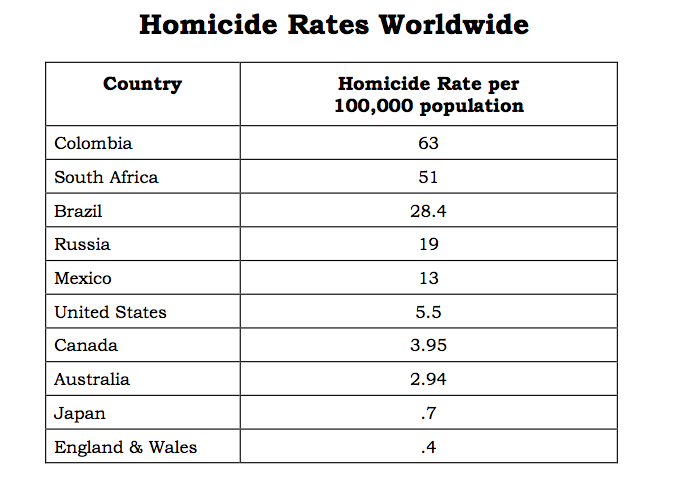 Well, did you know…
Here’s a comparison between US and Brazilian cities
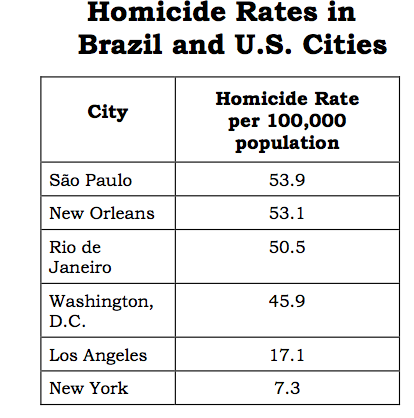 Favela Rising
To explore these issues in Brazilian society we will watch the film Favela Rising, a documentary which follows an ex-drug trafficker who aims to use music to better the lives of people in Brazilian “Favelas” (Shantytowns).
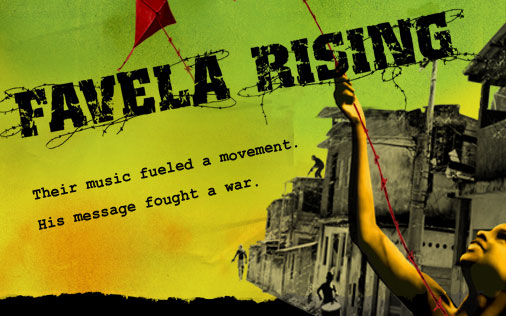 The Human Thermometer
In order to explore the human issues associated with Brazil, we will use the Human Thermometer.
Remember that a thermometer measures heat. Let’s see how hot we feel about some of these ideas.
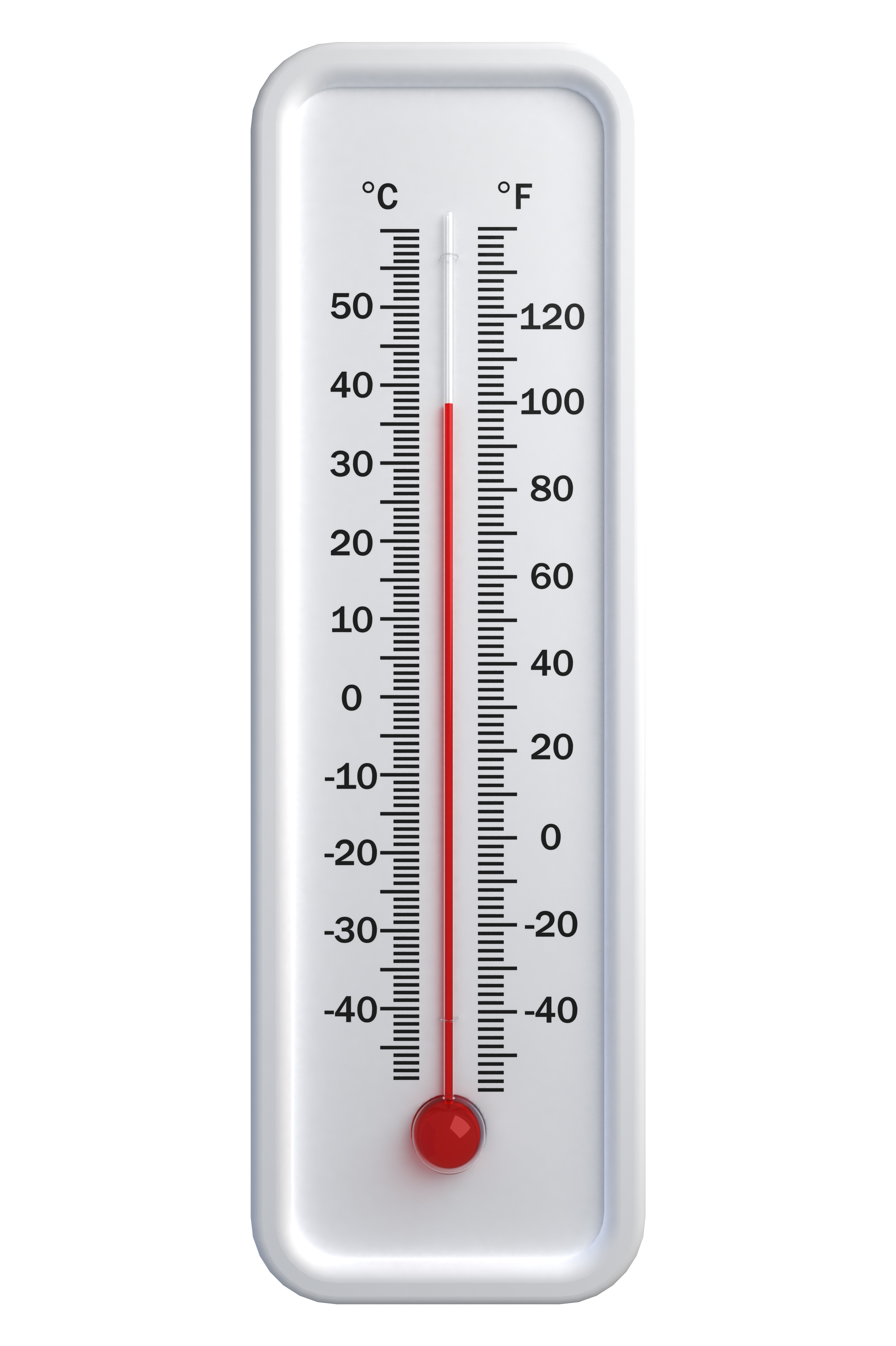 A single person cannot change a problem in a community
Strongly Agree
Strongly Disagree
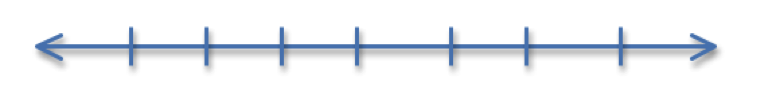 Poverty causes violence
Strongly Agree
Strongly Disagree
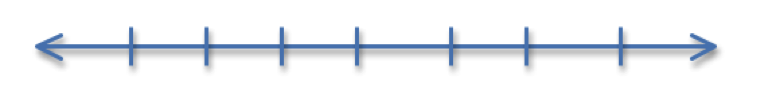 Only a government can solve the problems in a community
Strongly Agree
Strongly Disagree
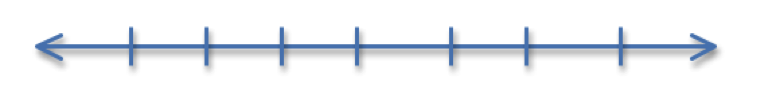 Music can change a person’s life
Strongly Agree
Strongly Disagree
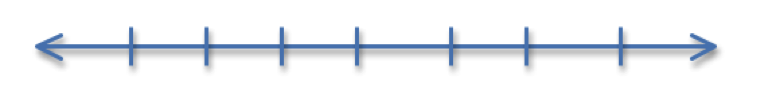 Favela Rising Background Article
Important Information to Note:
Switzerland is known as one of the richest, most equality-based nations in the world
India is known as one of the poorest nations in the world. Here, the gap between rich and poor is huge, with people from different classes unable to change their station in life.
Genocide: the deliberate killing of a large group of people, especially those of a particular ethnic group or nation.
Social mobility: the ability of people to move from one social group to another. 
Example: growing up in a poor environment, but working hard and ending up earning a high wage
Socioeconomic: relating to or concerned with the interaction of social and economic factors.
Example: race and class